6th lecture   in  Antibiotics for biotechnology        Other Cell Wall Inhibitors rather than                 Beta –Lactam Antibiotics  (VANCOMYCIN   ,  CYCLOSERINE   , BACITRACINAnti-tuberculosis agent ) Prepared by Dr. Sawsan Sajid AL- Jubori Dr.  Sadeq Kaabi Department of biology \College of science \AL-Mustansiriyiah university
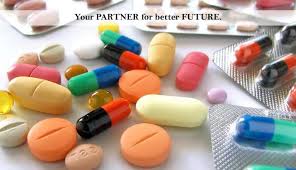 1-VANCOMYCIN   Source: Streptomyces orientalis
Inhibit 2nd stage of peptidoglycan synthesis by:
a. binding directly to D-alanyl-D-alanine  block transpeptidase binding      
   b. inhibiting bacterial transglycosylase
It represent the drug of choice to treat S. aureus (MRSA)  & S. epidermidis infection resistant to penicillinase-resistant PEN . Treatment of  pseudomembranous   colitis caused by Clostridium difficile;     Common side effects include pain in the area of injection& allergic reactions. Occasionally problems with hearing  
2-CYCLOSERINE  second line drug in the treatment of TB
Inhibit 2 enzymes  D-alanine-D-alanine synthetase and alanine racemase  catalyze cell wall synthesis
inhibit 1st stage of peptidoglycan synthesis
3- BACITRACIN
Source :produced by   the bacteria  Bacillus licheniformis
Action :  Prevent dephosphorylation of the phospholipid that carries the peptidoglycan subunit across the membrane  block regeneration of the lipid carrier & inhibit cell wall synthesis
Too toxic for systemic use thus it is used for  treating superficial skin infections and in clinical laboratory purposes 
4- Anti- tuberculosis agents (used with Rifampicin as a combination to treat TB.
       4-1  :   ISONIAZID It a chemical compound  specifically Inhibit mycolic acid synthesis the main components of TB cell wall 
      4-2:   ETHAMBUTOL
 as with the previous component  it Interferes with synthesis of arabino galactan in the cell wall of TB
Bacitracin as ointment
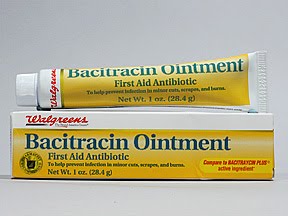 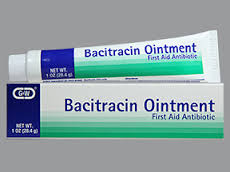 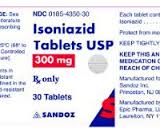 Anti –tuberculosis 
Isoniazide and ethambutol tablet
Riftar : the new combination to treat TB
Rifampicin  and isoniazid  and pyrazinamide
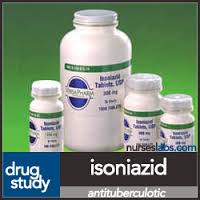 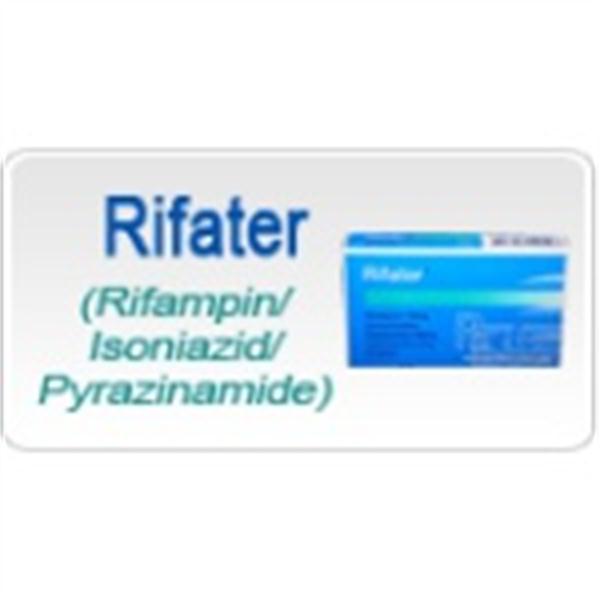 Antibiotics inhibit protein synthesis1- Aminoglycoside group
Because its poorly absorbed through gut thus there  are only ointment & injections (with some exceptions).
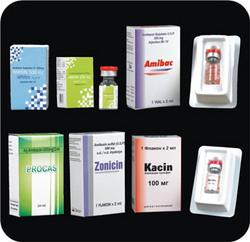 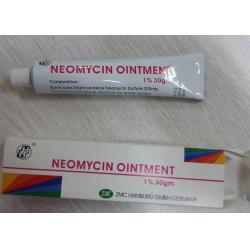 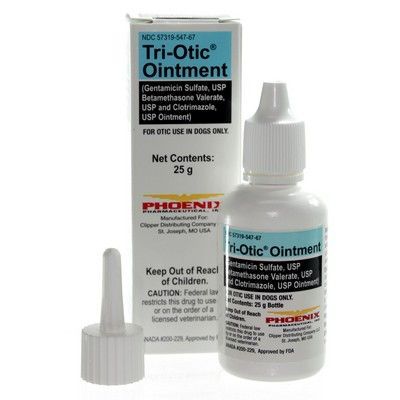 History and principles  : Aminoglycosides was discovered by Selman Waksman (1944) and his coworkers searching for an agent  against TB. They discovered streptomycin which is produced by Actinomycete mould,   Streptomyces griseus and is active against M. Tuberculosis   Aminoglycosides  group contain many antibiotics some of them that are derived  from  Streptomyces genus are named with the suffix mycin whereas those that are derived from Micromonospora  are named with the suffix micin
Antibiotics with -mycin (Streptomyces spp)
Streptomycin    (  Dihydro streptomycin)
Neomycin  and  Paromomycin 
Kanamycin (  Amikacin   Arbekacin    Be-kanamycin)  
Tobramycin
Spectinomycin
Antibiotics with -micin (Micromonospora spp)
Gentamicin#    Netilmicin    Sisomicin   
Verdamicin
Astromicin
The source and year of isolation of the aminoglycosides
Aminoglycoside   year        Source organism
Streptomycin     1944     Streptomyces griseus
Neomycin         1949     Streptomyces fradiae
Kanamycin      1957   Streptomyces kanamyceticus
Paromomycin   1959    Streptomyces rimosus
Spectinomycin   1962    Streptomyces spectabilis
Gentamicin       1963    Micromonospora  purpurea
Tobramycin      1967   Streptomyces tenebrarius 
Sisomicin         1970    Micromonospora inyoensis
Amikacin       1972   Semisynthetic derivative of kanamycin
Netilmicin     1975    Semisynthetic derivative of sisomicin
Arbekacin       1990   Semisynthetic derivative of kanamycin
General characters and properties of aminoglycoside group
1-The chemical structures of aminoglycosides are similar are made up of amino groups (−NH2) attached to glycosides (derivatives ofsugar).
2- All of them are organic alkalis with a high dissociation and low lipid diffusion, and do  not easily transport across membranes.
3-Their antimicrobial mechanisms are similar inhibiting the synthesis of proteins Bactericidal action . As a result the bacterial cell dies 
4--The aminoglycosides are poorly absorbed from the gastrointestinal tract and therefore are given parenterally, via intramuscular or intravenous injection, or topically, via application to the skin وOral administration(neomycin)  can be used for gut decontamination (e.g., in hepatic encephalopathyفقط النيوميسين يستعمل لتنظيف المعي عند اجراء العلميات الجراحية 
5-Aminoglycosides are selectively active against oxygen-dependent (aerobic), gram-negative bacterial cells, since these cells possess the chemical characteristics that attract aminoglycosides and the specific transport mechanisms that facilitate the uptake of the drugs into the cells  it depend on the self promoted uptake pathway to enter gr-ve cell envelop and this system require energy (ATP) through 3 phases which only exist in arobic M.O  .  non of the anaerobic are susceptible to these drug  الاهوائية غير مستجيبة لهذه المضادات 
6-Nephrotoxicity سمية للكلية (impairment of kidney  function) and ototoxicity سمية للعصب السمعي  الثامن  (impairment of hearing and balance) are the most common side effect
Mode of Action   موجودة سابقا   
Aminoglycosides binds to specific 30S-subunit ribosomal proteins. Protein synthesis is  inhibited by them in at least three ways:
①They block the formation of initiation 70S ribosomal mRNA complex;
②They induce misreading of mRNA causes incorporation of incorrect amino acids into peptide  resulting in a nonfunctional or abnormal protein synthesis .
③ They inhibit the combination of the  releasing factor with the site A on ribosome  prevent the synthesized peptide chain releasing from the 70S ribosomal mRNA complex and the 70S ribosomal mRNA complex dissociating into 30S and 50S subunits.
4- Inhibition of ribosomal translocation   i.e., movement of the peptidyl-tRNA from the A- to the P-site—has also been suggested
Aminoglycosides: Spectrum of Activity
Gram-Negative Aerobes (not streptomycin)  enteric bacilli, E.coli, klebsiella, proteus, enterobacter are highly susceptible;
 Pseudomonas aeruginosa is susceptible to some aminoglycosides (e.g. gentamicin, amikacin, netilmicin, and sisomicin), in particular tobramycin.
Gram-Positive Aerobes staphylococci, including penicillin-resistant S.aureus
Mycobacteria  M.tuberculosis - streptomycin, amikacin ,kanamycin 

Aminoglycosides are useful primarily in infections involving aerobic, Gram-negative bacteria, such as Pseudomonas, Acinetobacter, and Enterobacter. In addition, someMycobacteria, including the bacteria that cause tuberculosis,  Streptomycin was the first effective drug in the treatment of tuberculosis,Amikacin is The most frequent used  aminoglycosides  for serious infections such as septicemia, complicated intraabdominal infections, complicated urinary tract infections, and nosocomial respiratory tract infections.  aminoglycosides have been used in conjunction with beta-lactam antibiotics in streptococcal infections for their synergistic effects, in particular in endocarditis
Mode of resistance :  موجودة سابقا  محاضرة 3
1-Decrease uptake into bacterial cell membrane permeability or increase efflux pump . 
 2- Mutations to ribosome A site or to ribosomal protein
 3- Methylation of ribosome particularly at A 1408 which dramatically reduces the binding affinity for most aminoglycosides by methyltransferases. This mechanism is essential for aminoglycoside –producing microorganism to protect them from been victim to their own toxic product .
4- The production of aminoglycoside modifying enzymes the determinants of these enzymes located at plasmid , transposones and integrons.

Aminoglycosides   Adverse Effects:   
① Nephrotoxicit – Aminoglycosides are mainly excreted by glomerular filtration and can be stored up in kidney. It can cause acute renal insufficiency and tubular necrosis. – Neomycin is the most nephrotoxic drug, streptomycin  is the least one.
② Ototoxicity – the cranial nerve damage - cochlea and ear vestibule   toxicity; irreversible   vestibular: dizziness, vertigo, ataxia  auditory: tinnitus, decreased hearing  – neomycin, kanamycin, and amikacin are the most ototoxic drugs, Streptomycin and gentamicin are the most vestibul otoxic. Netilmicin is the least ototoxic.
③ Neuromuscular junction blockade may take place at high doses or in combination with curariform drugs .
④ Hypersensitivity reactions skin rash, fever, eosinophilia and anaphylactic shock can be seen though infrequently.
Streptomycin :The first antibiotic discovered in the early 1940s  &  The first drug was really effective against tuberculosis in combination with isoniazid and rifampicin, although it is less commonly used in the treatment of this disease today. In spite of it is broad-spectrum antibiotic, actively  against a range of  Gram-positive and negative bacteria, but still its use is limited  due to several problems,
 first poorly absorption from the gastrointestinal tract as with other member of this group. 
Second side effects  like deafness, owing to irreversible injury to the eighth cranial nerve, and may also cause kidney damage , 
third, long duration treatment causes emergence of bacterial resistance to this antibiotic
 Streptomycin has been displaced by gentamicin for treatment of Gram negative infections, Streptomycin is preferred for treatment of and  tularemia and plague طاعون  and is often used (with a tetracycline)for severe  Brucellosis حمى مالطا
Neomycin. Neomycin has the same antibacterial spectrum as kanamycin and sharing similar properties  .  Parenterally  has   not been used because of its toxicity, deafness has also followed topical use over large areas of skin, injection into cavities such as joint.  Neomycin also can cause severe damage to hearing and renal function)
Gentamicin(Garamicin) .Gentamicin is one of the few heat-stable antibiotics that remain active even after autoclaving, which makes it particularly useful in the preparation of some microbiological growth media, 
 It is useful for treatment of many hospital-acquired infections caused by Gram negative bacteria  bacilli.  Gentamicin  is  also  used in combination with  penicillin  G,  ampicillin  or  vancomycin  for treatment of endocarditis caused by pathogenic enterococci 
     used to treat many types of bacterial infections  including  bone infections , blood and soft tissue ,  endocarditis , pelvic inflammatory disease , meningitis , pneumonia , urinary tract infections,  Topical formulations may be used in burns or for infections of the outside of the eye..
Tobramycin : similar to gentamicin but with greater activity against P. aeruginosa but with less activity against Serratia . is usually given by injection and are valuable in the treatment of  septicemia caused by Gram negative organism, respiratory infections ,while it may given topically as eye drops to treat Pseudomonas eye infections
Kanamycin :   is a water-soluble broad-spectrum antibiotic . It is active against some Gram negative bacilli except Pseudomonas . 
Resistance toward kanamycin is common beside it’s more toxic than gentamicin or tobramycin, they  it replaced with gentamicin, tobramycin or amikacin. 
Kanamycin could be used  with other drugs for treatment of tuberculosis , and  orally administrated  kanamycin are used to eliminate bowel flora before intestinal surgery
Amikacin (Amikin) : a semi-synthetic aminoglycoside derived from kanamycin  often effective in treating infections caused by Gram negative strains which are resistant to gentamicin and tobramycin, including some strains of P. aeruginosa and Acinetobacter .  
It is generally reserved for treatment of serious infections caused by amikacin-susceptible Gram negative bacteria known or suspected to be resistant to the other aminoglycosides 
It has also been used concurrently with other drugs for treating mycobacterial infections. It is  usually given by injection and is used in the treatment of bone infections (osteomyelitis), Cystic fibrosis and in combination  with vancomycin to treat endocarditis